Câu 1 : So sánh các phân số
B.
A.
C.
D.
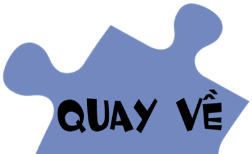 Câu 2 : Rút gọn phân số                 ta được kết quả lần lượt là
B.
A.
C.
D.
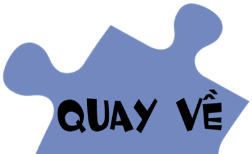 Câu 3 : Tính                và
B.
A.
C.
D.
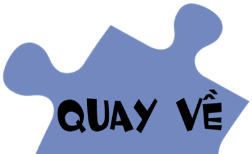 Câu 4 : Tìm x biết
A. 13
B. -15
C. 15
D. 12
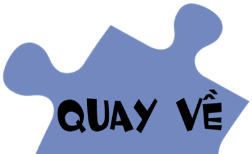 TIẾT 32: DÃY TỈ SỐ BẰNG NHAU
I. KHÁI NIỆM
Hoạt động 1: so sánh các cặp tỉ số sau
Ta có:
được gọi là dãy tỉ số bằng nhau.
tỉ số
Khái niệm: Những..…… bằng nhau và được viết nối với nhau bởi các dấu đẳng thức tạo thành…………………...
dãy tỉ số bằng nhau
Chú ý:
Với dãy tỉ số bằng nhau                     ta cũng có thể viết 

là a:b = c:d = e:g
Khi có dãy tỉ số bằng nhau                     ta nói a, c, e 

tỉ lệ với các số b, d, g và viết là a:c:e = b:d:g
Ví dụ 1: Viết dãy tỉ số bằng nhau từ các tỉ số sau.
Để viết dãy tỉ số bằng nhau từ các tỉ số ta thực hiện:
Bước 1: Rút gọn (hoặc quy đồng chung mẫu) các tỉ số
Bước 2: Chọn các tỉ số bằng nhau
Bước 3: Viết thành dãy tỉ số bằng nhau.
Ví dụ 2: Dùng dãy tỉ số để thể hiện câu nói sau:
“ Số học sinh của ba lớp 7A, 7B, 7C tỉ lệ với các số 8; 9; 10”
Giải
Gọi số học sinh của ba lớp 7A, 7B, 7C lần lượt là a, b, c.
Ta có dãy tỉ số bằng nhau:
Luyện tập 1: Viết dãy tỉ số bằng nhau từ các tỉ số:
II. TÍNH CHẤT
a) Cho tỉ lệ thức
Hoạt động 2:
so sánh hai tỉ số
và
Ta có:
b) Cho tỉ lệ thức
với
Cho
1. Tính a theo b và k, tính c theo d và k
và
Theo k
2. Tính tỉ số
và
3. So sánh
và
Với
Tính chất:
Từ tỉ lệ thức
Ta suy ra:
Mở rộng cho dãy tỉ số bằng nhau:
Từ
Suy ra
Ví dụ 2: Tìm hai số x, y biết
và
Để tìm hai số chưa biết trong một tỉ lệ thức:
Bước 1: Áp dụng tính chất dãy tỉ số bằng nhau
Bước 2: Tìm x và y trong tỉ lệ thức
Bước 3: Kết luận
Luyện tập 2: Tìm hai số x, y biết:
và
Luyện tập 3: Tìm ba số x, y, z biết x, y, z tỉ lệ với ba số 2, 3, 4 và x-y-z=2
Tổng kết dạng toán:
Dạng 1: Viết dãy tỉ số bằng nhau từ các tỉ số
Dạng 2: Tìm ẩn trong tỉ lệ thức
Tìm tòi, mở rộng
Bài toán: Lan và Hoa cùng đi hái táo. Lan hái được 3 rổ táo, Hoa hái được 10 rổ. Hỏi số táo mỗi người hái được là bao nhiêu biết Hoa hái được hơn Lan 49 quả táo và số táo trong 1 rổ là như nhau.